Practical parametrization of two-pole structure
周智勇
东南大学

e-Print: 2502.15139
in collaboration with Junxi Cui and Zhiguang Xiao
2025年4月26日，华中师范大学，武汉东湖
Background
How to describe a resonance
The simplest Breit-Wigner
Or Breit-Wigner distribution with energy-dependent width
Blatt-Weisskopf Barrier Factors
by Hippel and Quigg (1972)
2
Motivation
What we should know about Breit-Wigner distribution in the experimental analysis
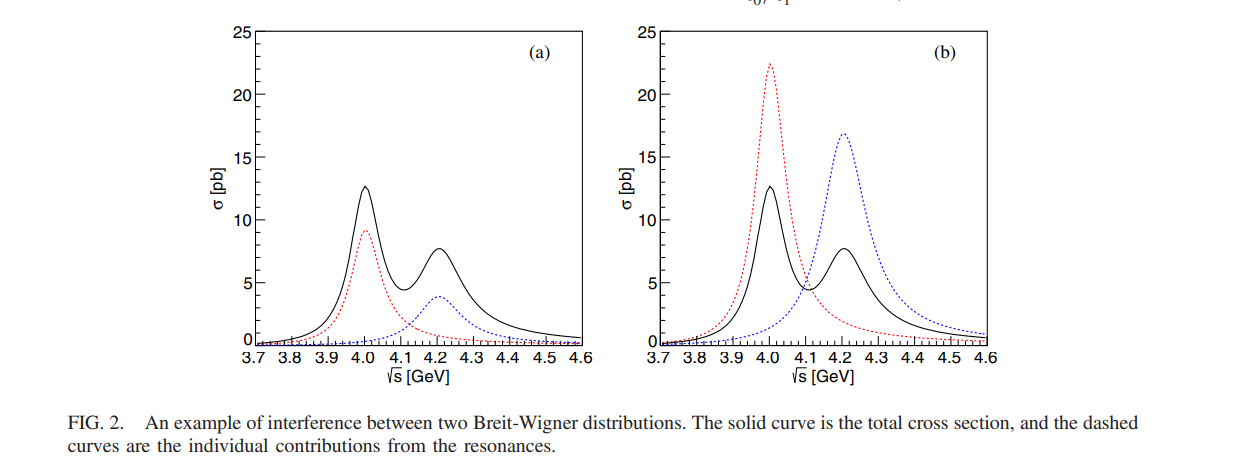 K. Zhu et. al., IJMPA 26, 4511 (2011)
 A. D. Bukin, arXiv:0710.5627
 X. Han and C. P. Shen, CPC 42, 043001 (2018)
 Y. Bai and D.Chen, PRD 99, 072007
3
PRD 99, 072007
Motivation
What we should know about Breit-Wigner distribution in the experimental analysis
Only distribution, no correct analyticity structure
Multi-solution ambiguity
No constraints from unitrarity
4
Background
How to describe a resonance
黎曼面结构
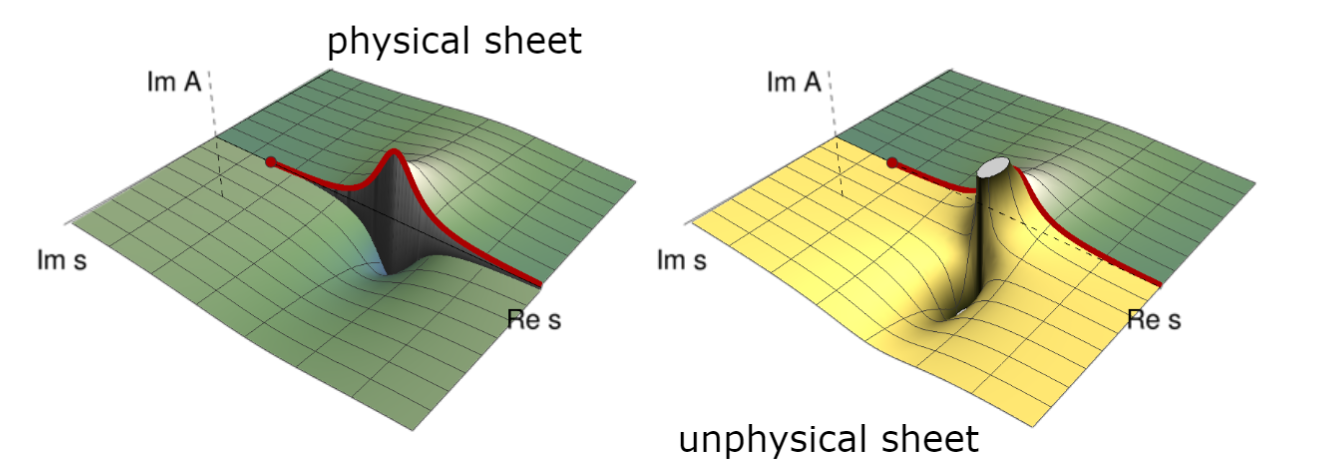 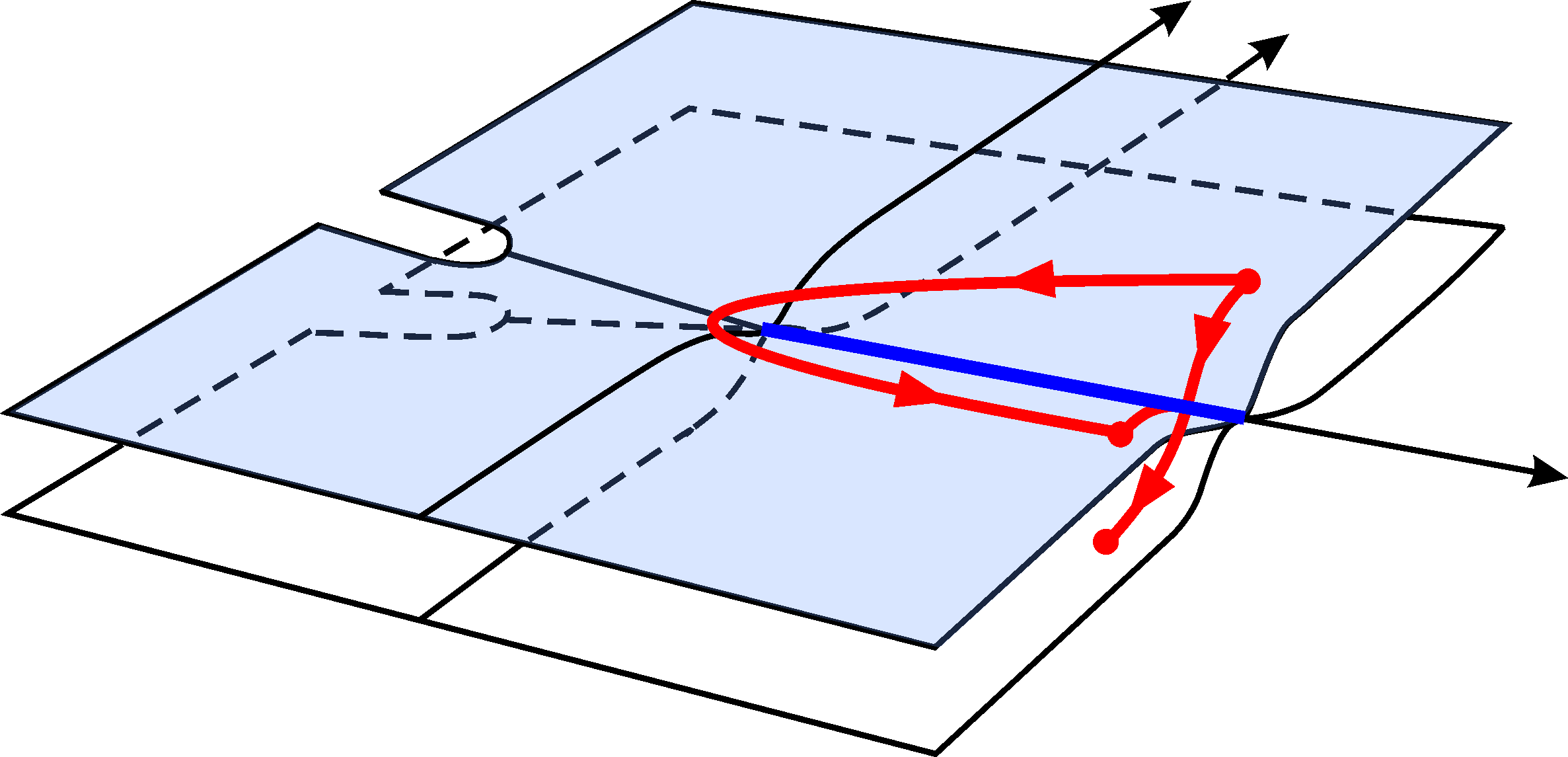 Unitarity and analyticity
PDG  review
5
Lee-Friedrichs model
Background
Gamow态的数学基础
  Energy eigenfunction with a complex eigenvalue, proposed by G.Gamow to understand alpha decay.
  However, in Hilbert space, a self-adjoint operator can only admit real eigenvalues. A rigorous treatment to Gamow state require an extension of Hilbert space to Rigged Hilbert space(RHS).

Lee-Friedrichs 模型
A solvable model to demonstrate the properties of Gamow state. 
Several variants:
Lee model
Fano model
Anderson model
G.Gamow , Z.Phys. 51 (1928) 204-212
A.Bohm, M.Gadella,  Dirac kets, Gamow vectors, and Gelfund Triplets, Springer Lectures Notes in Physics Vol.348, Springer, Berlin
K. O. Friedrichs, Communications on Pure and Applied Mathematics 1, 361 (1948).
T. D. Lee, Phys. Rev. 95, 1329 (1954),
U. Fano, Phys. Rev. 124, 1866 (1961).
P. W. Anderson, Phys. Rev. 124, 41 (1961).
6
Lee-Friedrichs model
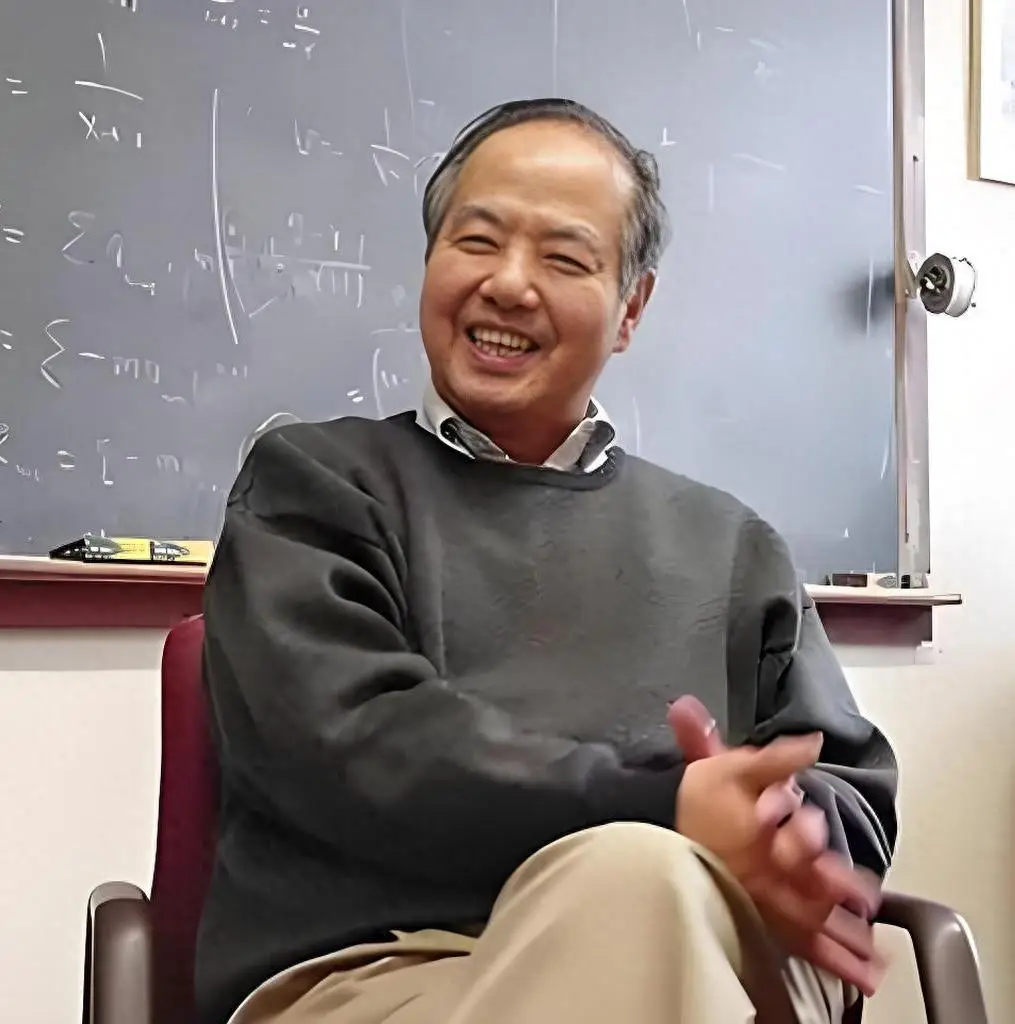 T. D. Lee, Phys. Rev. 95, 1329 (1954),
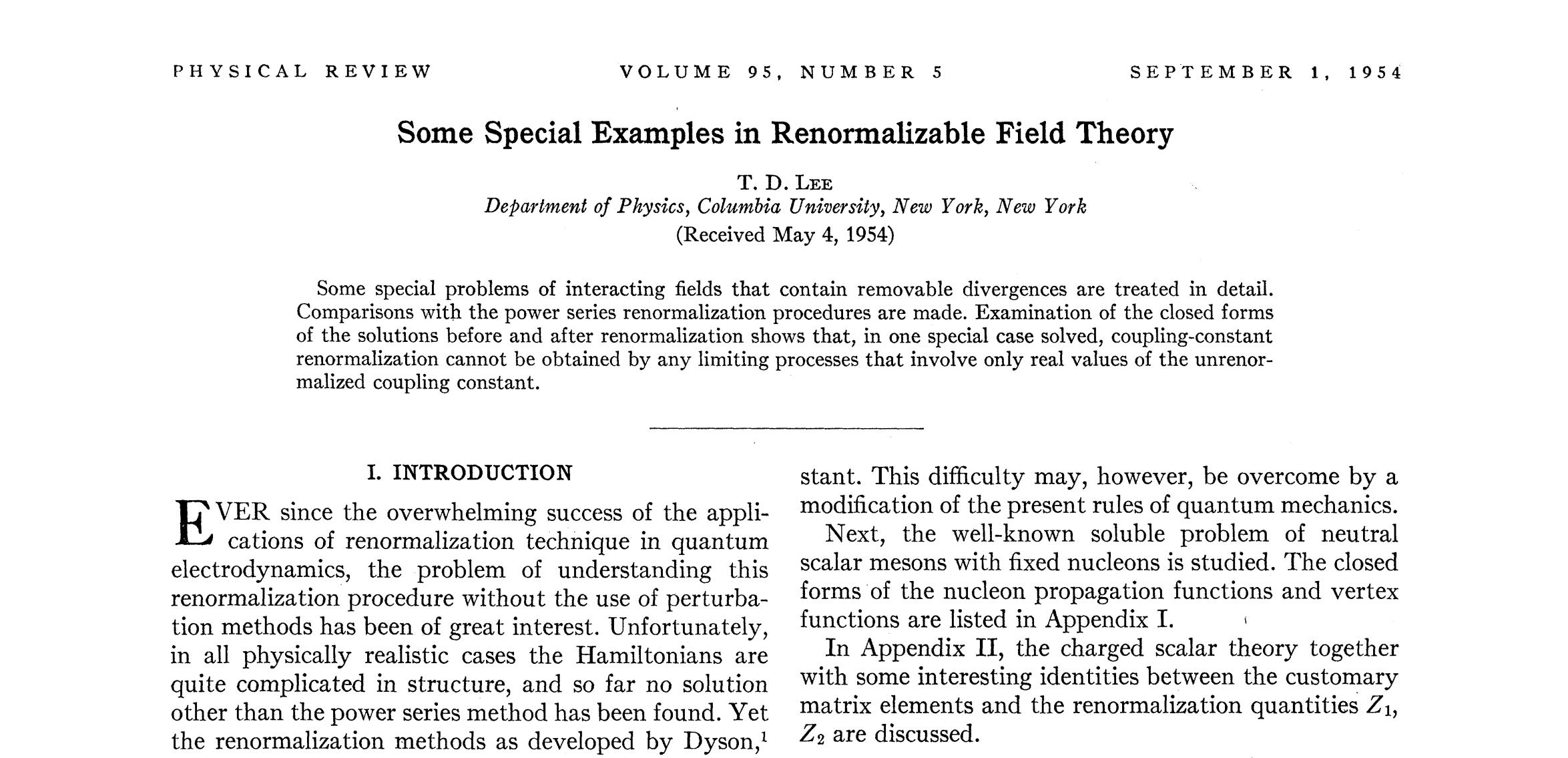 Lee-Friedrichs model
K. O. Friedrichs, Communications on Pure and Applied Mathematics 1, 361 (1948).
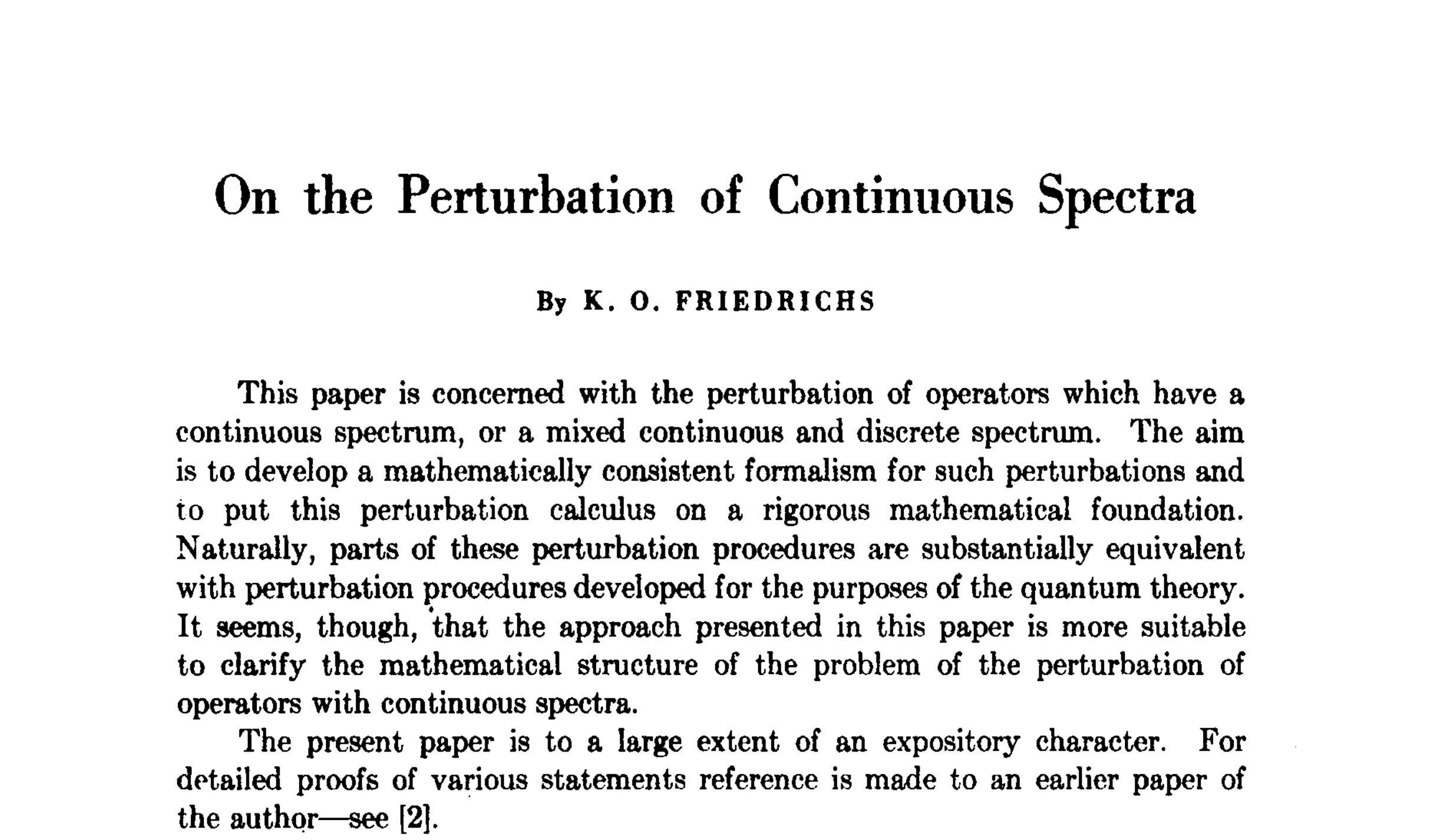 8
Extended Lee-Friedrichs scheme with multi discrete and continuous states
多粒子多道的Lee-Friedrichs框架
Arxiv: 2310.14937
Arxiv: 2304.07052
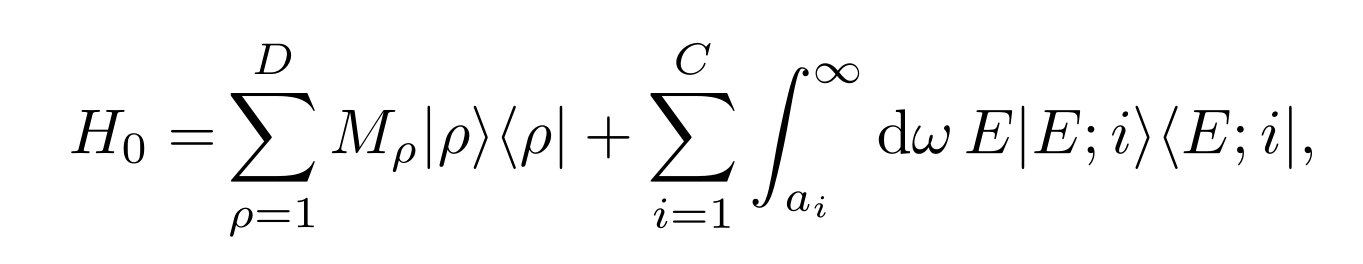 Hamiltonian
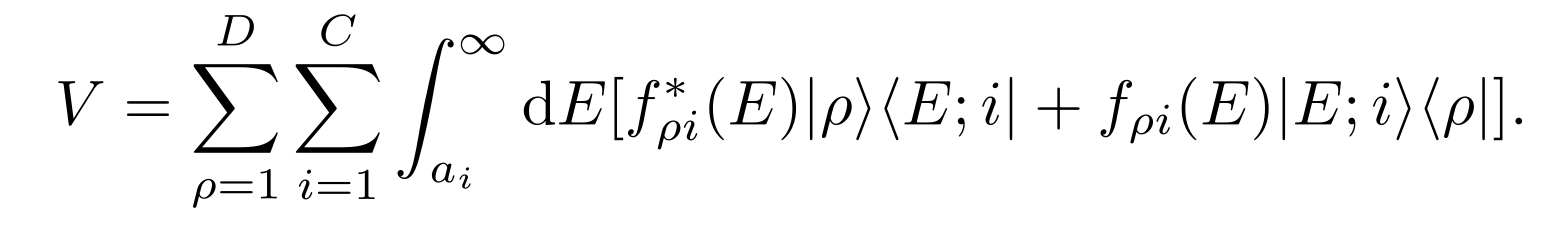 Scattering matrix
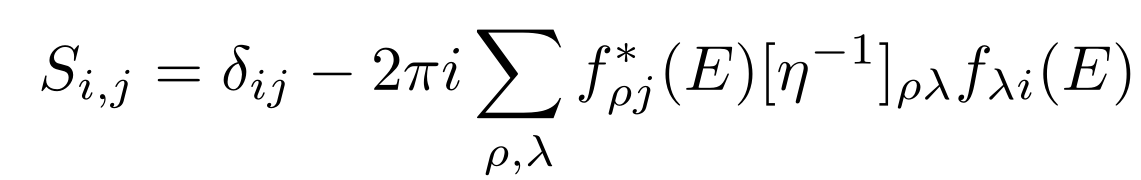 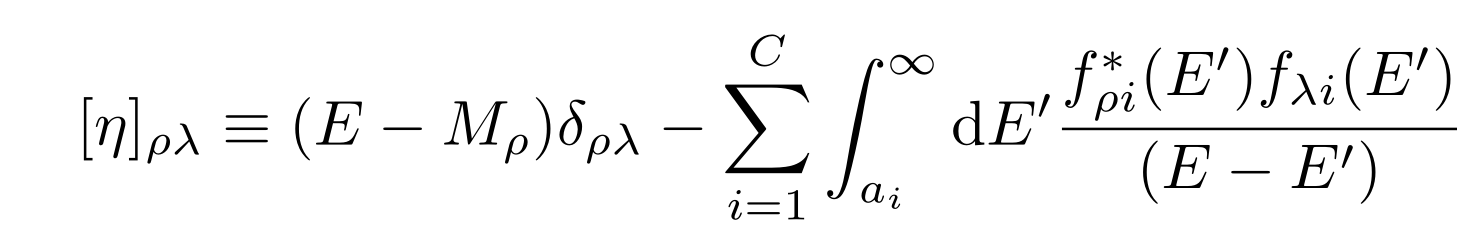 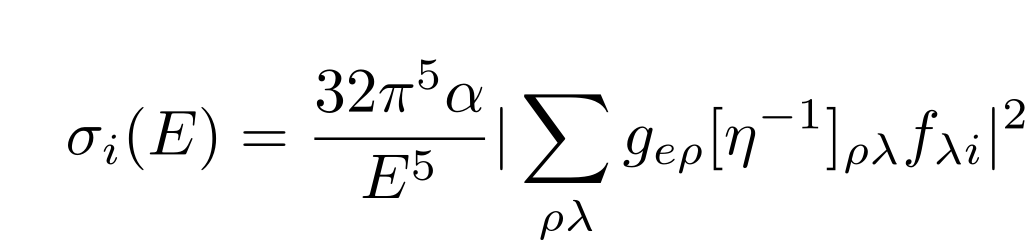 9
Lee-Friedrichs parametrization
可以在实验分析中尝试，与Breit-Wigner参数化进行比较
10
parametrization :  (1,1) case    Relativistic scenario
The (1,1) case     最简单情形，类比单道Breit-Wigner
Scattering matrix
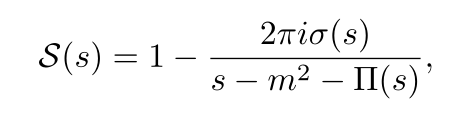 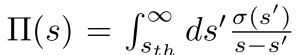 Distribution  function
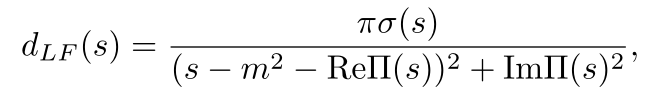 Spectrum density function?
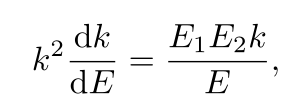 Phase space
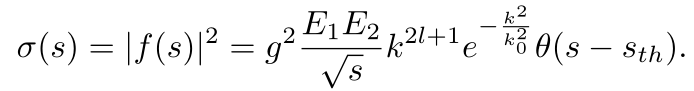 Threshold constraints
Exponential suppression
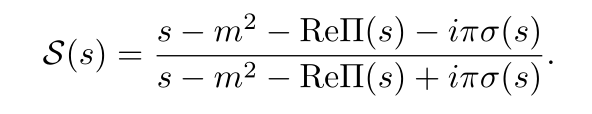 Principlevalue integral
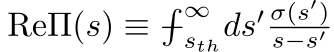 Numerically integrated
11
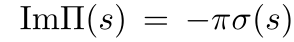 New parametrization :  (1,1) case   non-relativistic scienario
非相对论近似下，公式类似
Similar equations:
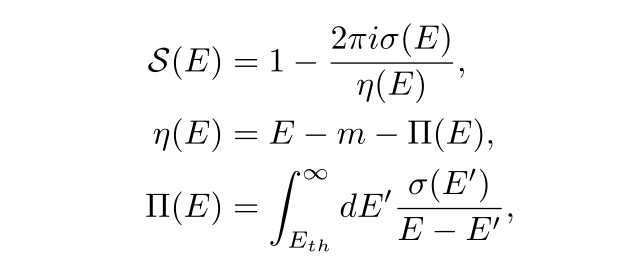 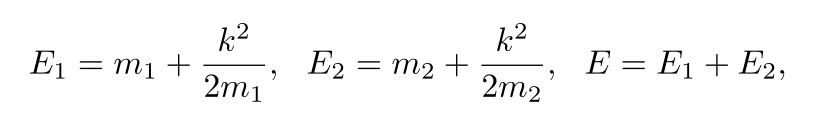 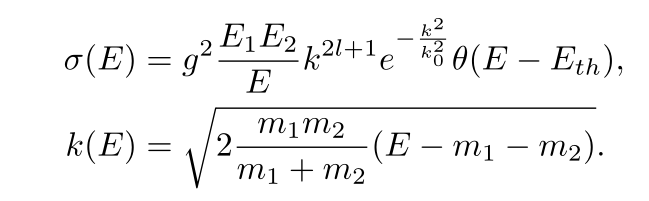 12
New parametrization :  (1,1) case   non-relativistic scienario
但是，色散积分可以解析积出来，并且具有正确解析结构
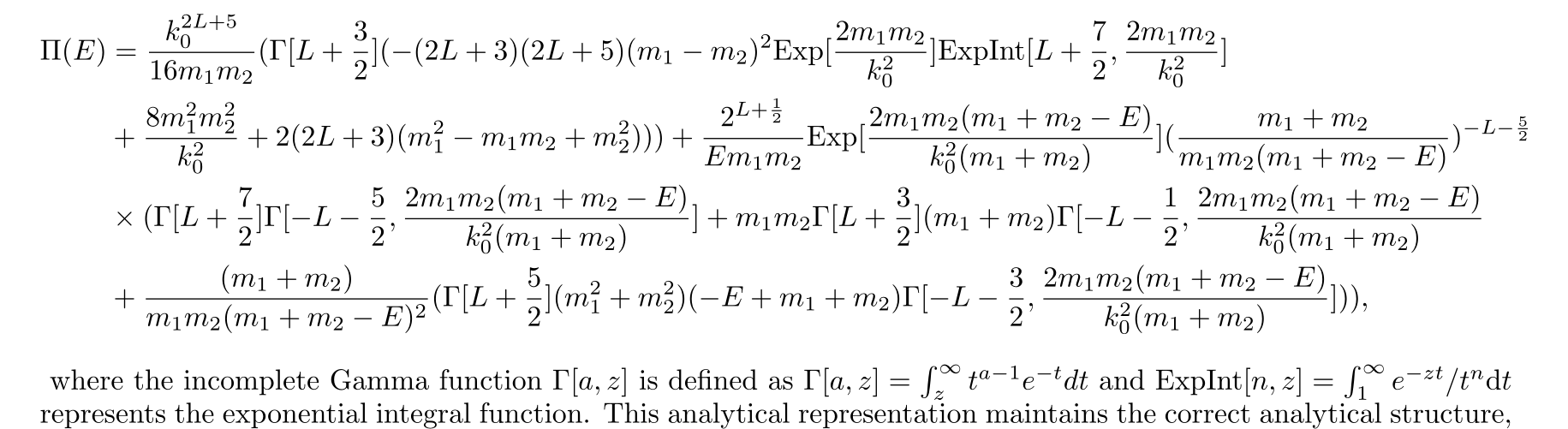 大大节省计算时间！！！
13
The（1,2)-case LF parametrization V.S.  Flatté parametrization
The (1,2) case
类似于Flatté参数化
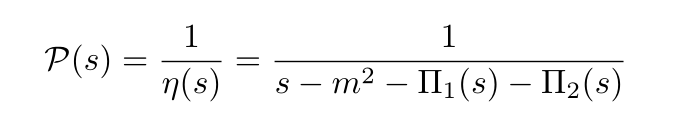 Dressed propagator
Scattering matrix
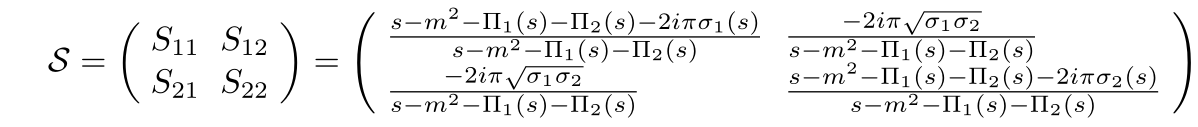 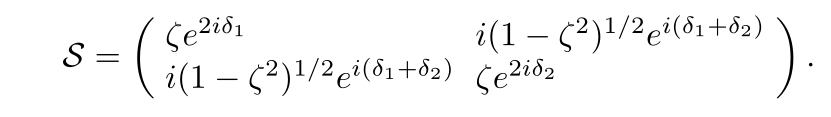 satisfy
Comparing with Flatté parametrization
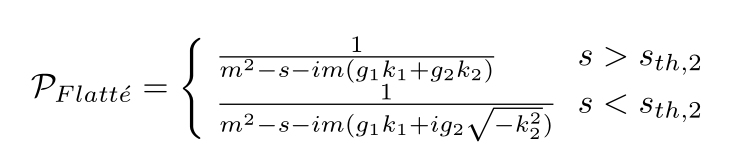 14
(2,2)-case and general case
The (2,2) case     更一般的多道多共振情形
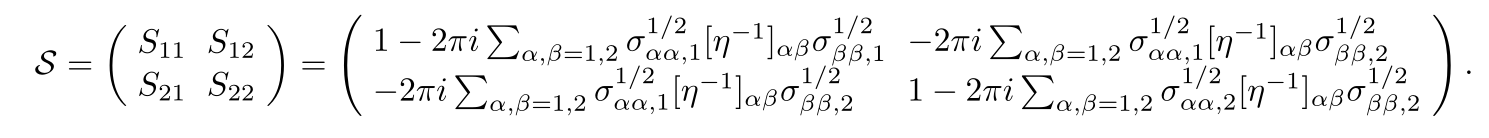 S-matrix element
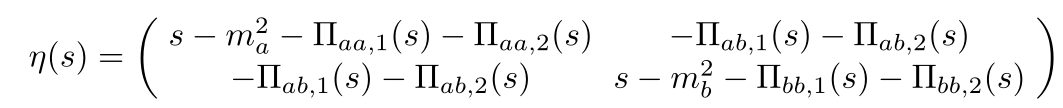 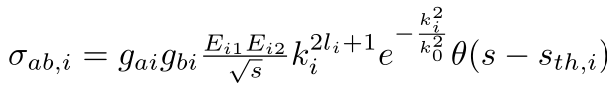 Observables: as
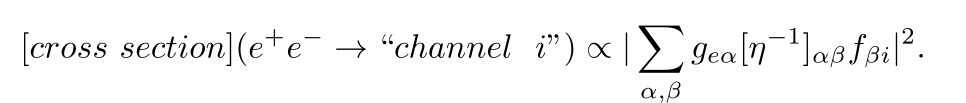 15
Poles’ structure
共振极点结构
16
Relativistic Lee-Friedrichs-QPC scheme
Two-pole structure(双极点结构)
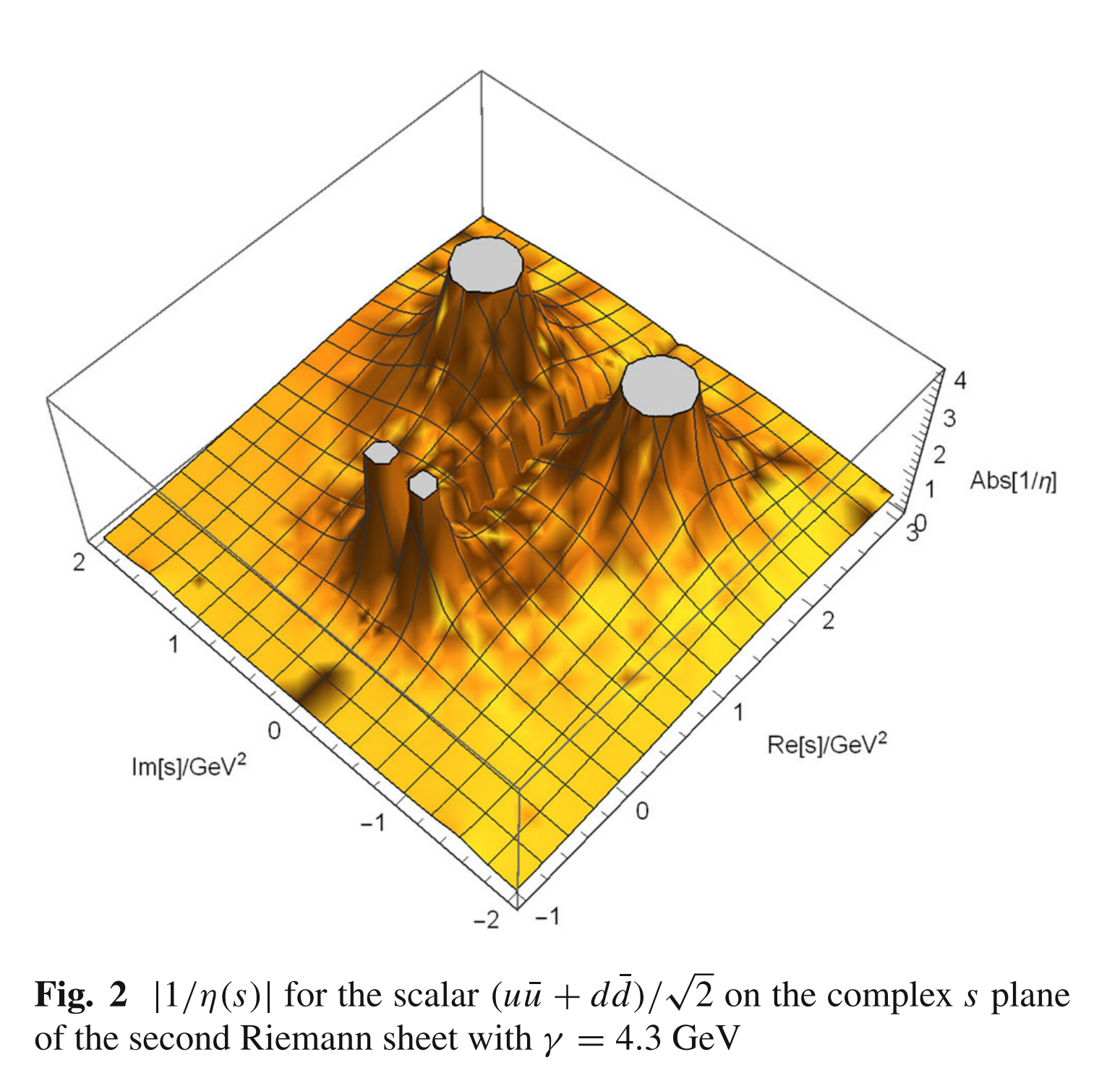 resolvent function
双极点结构：一个裸态产生两个共振极点.
Phys.Rev.D 83 (2011) 014010
Eur.Phys.J.C 80 (2020) 12, 1191
Eur.Phys.J.C 81 (2021) 6, 551
17
Two pole structure
猜测：双极点结构的普遍性（预言）
Eur.Phys.J.C 80 (2020) 12, 1191
Eur.Phys.J.C 81 (2021) 6, 551
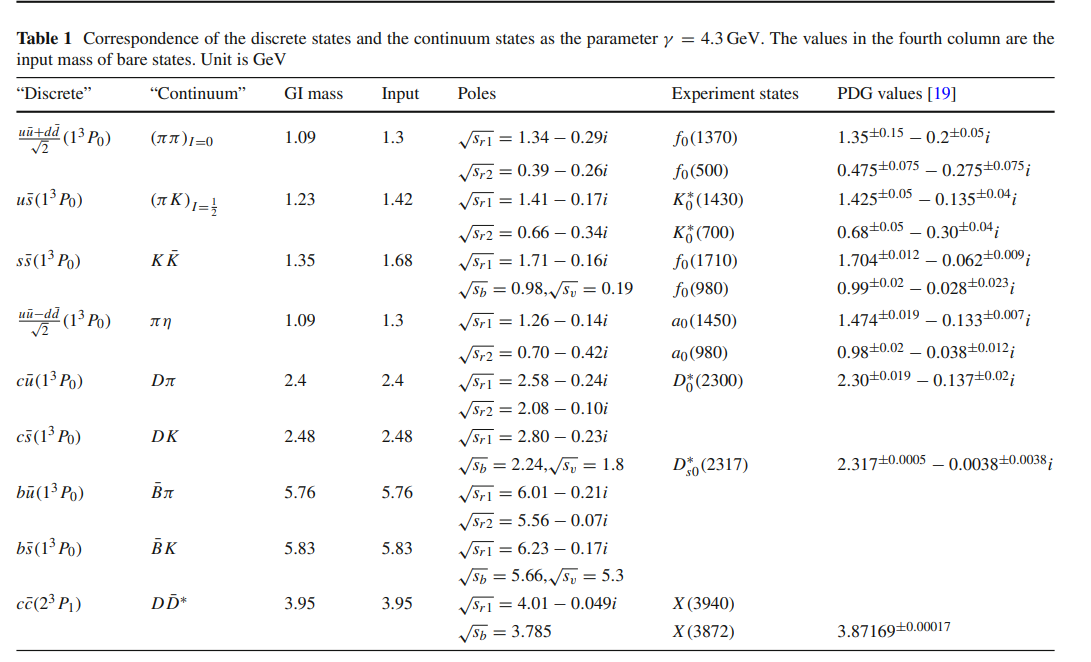 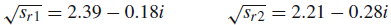 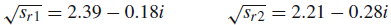 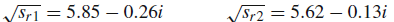 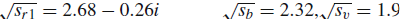 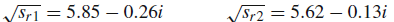 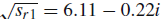 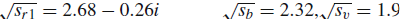 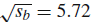 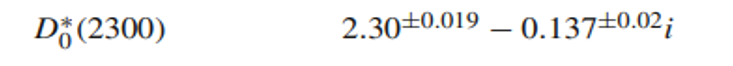 18
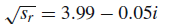 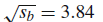 Sum rule of Phase shift for two-pole structure
线型（lineshape）和相位（phaseshift）会受到附近极点的影响
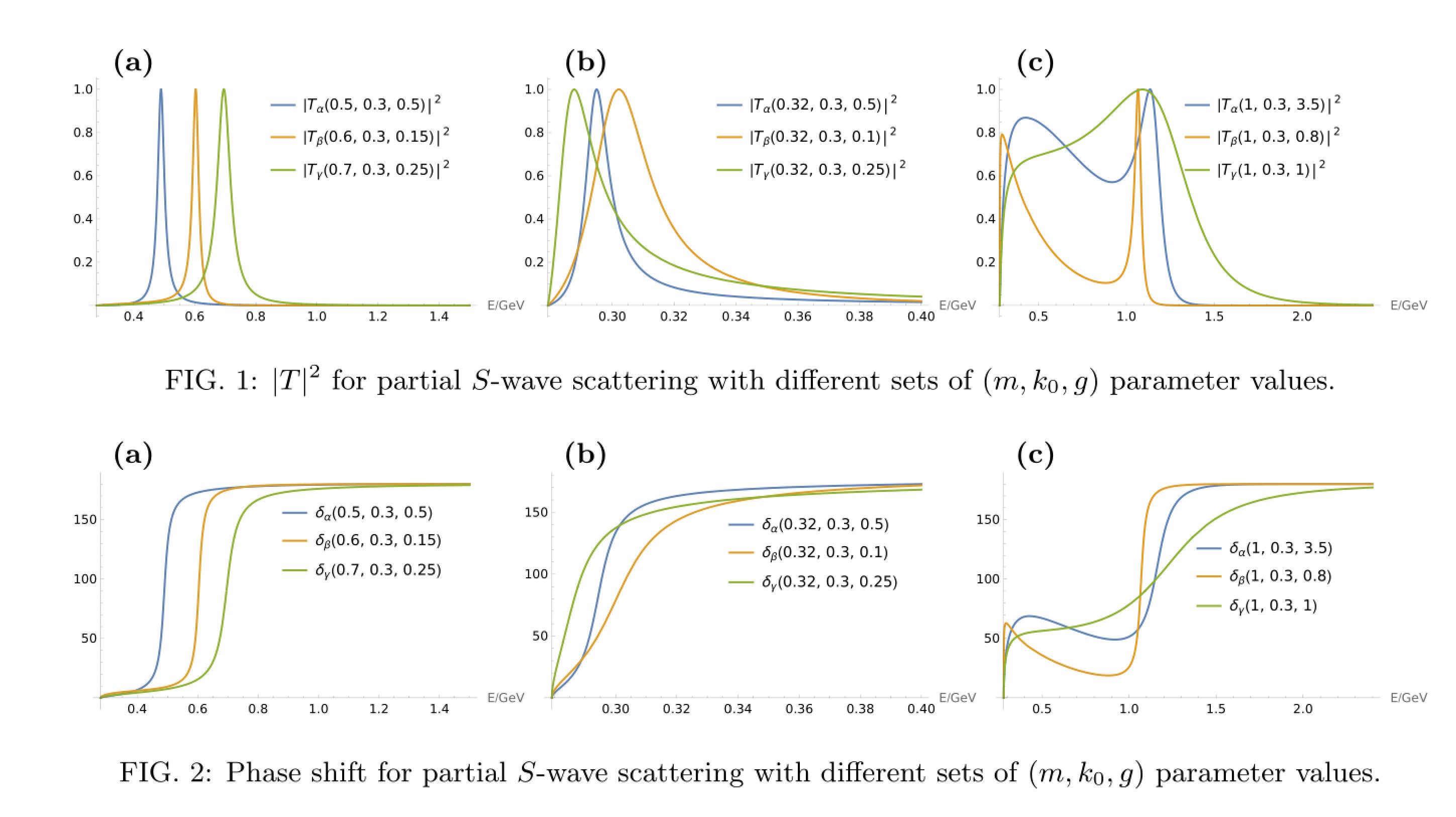 19
Several examples
20
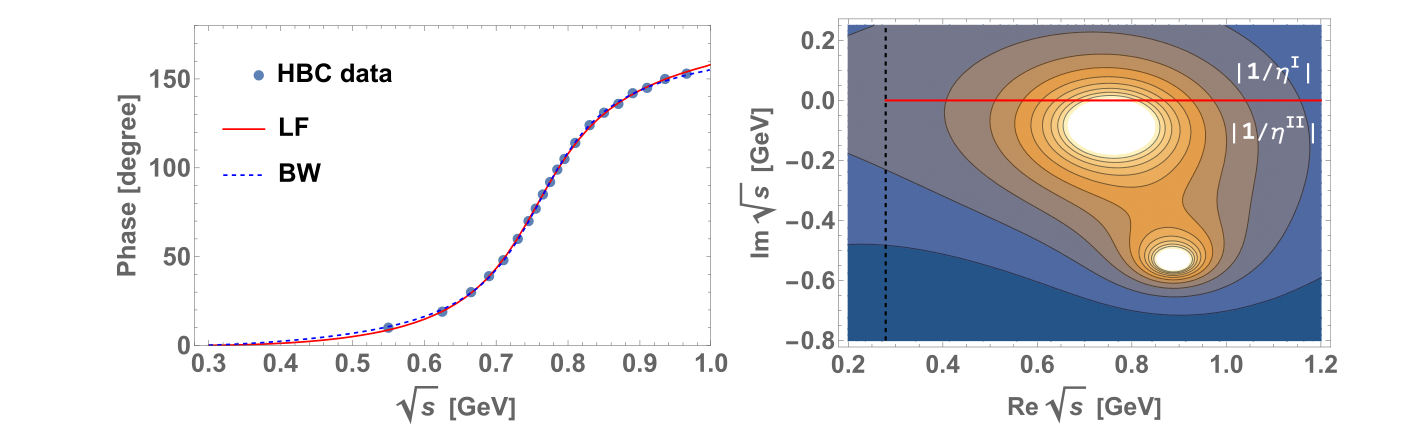 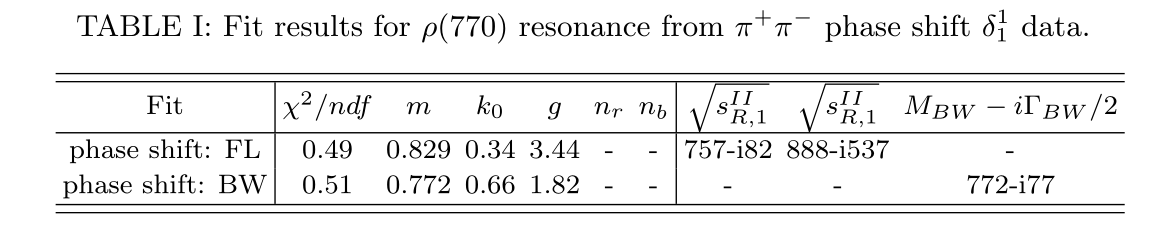 21
Fit of traditional BW distribution and Sill distribution
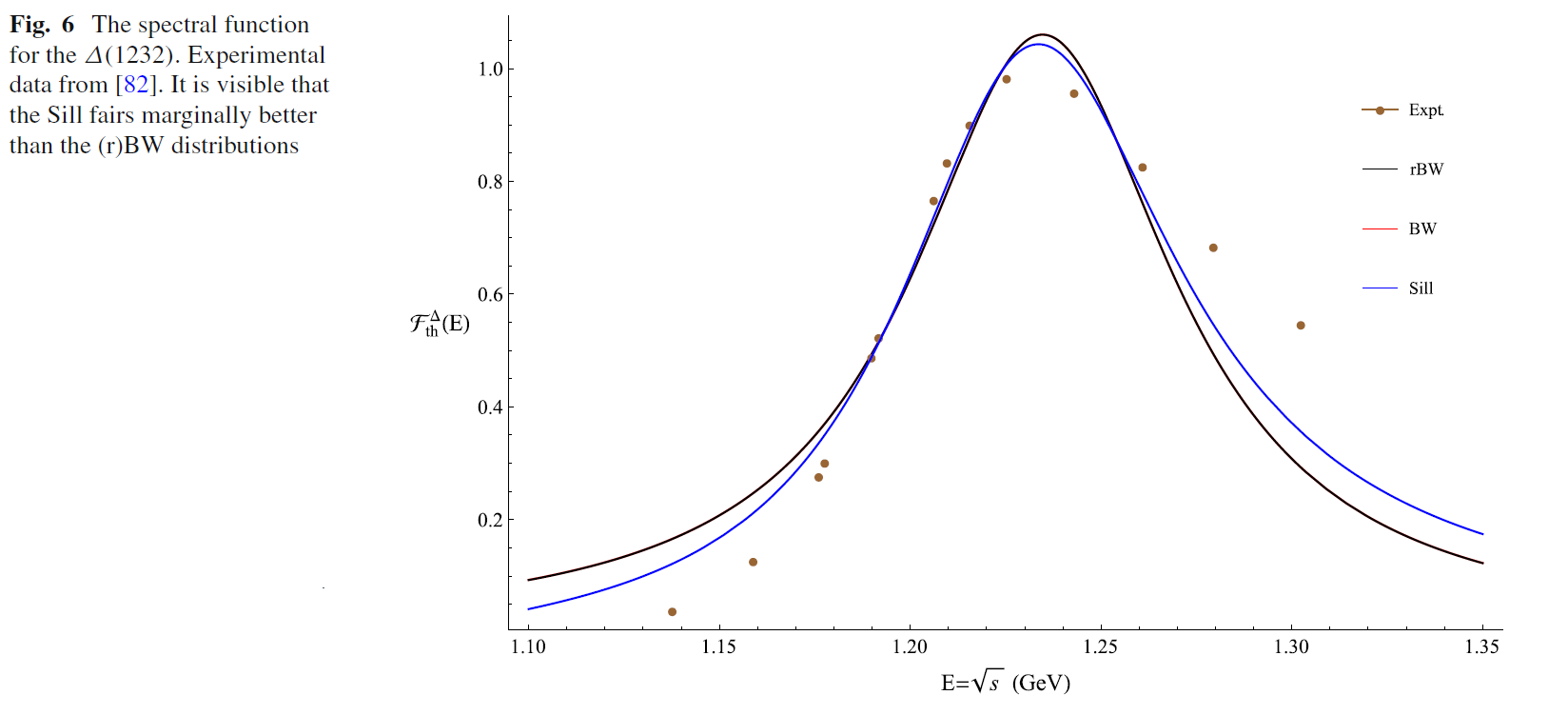 22
Eur. Phys. J. A (2021) 57:336
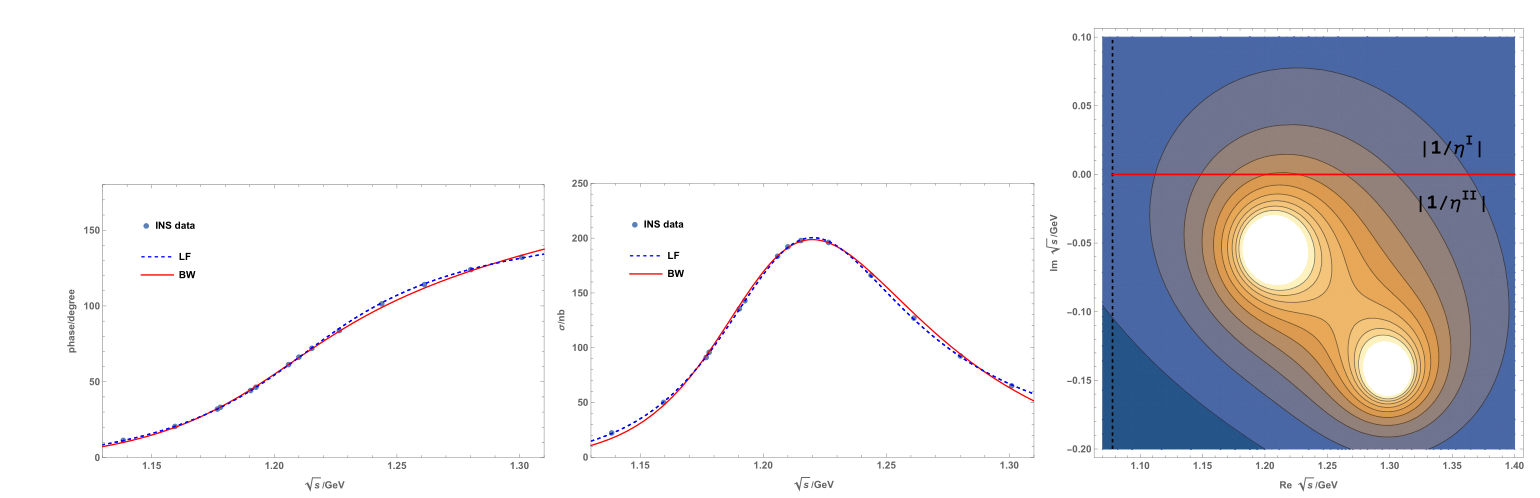 Fit of LF distribution and improved BW distribution
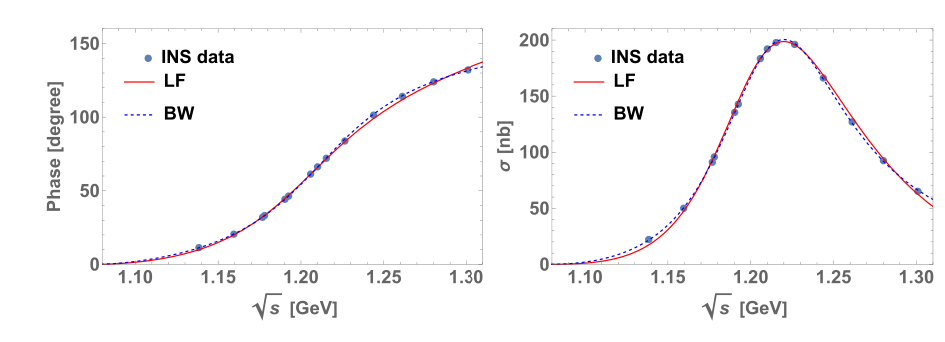 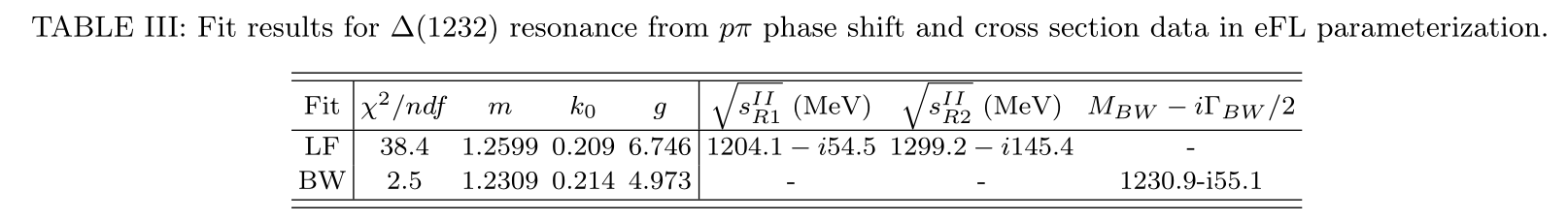 23
Fit of LF distribution and improved BW distribution
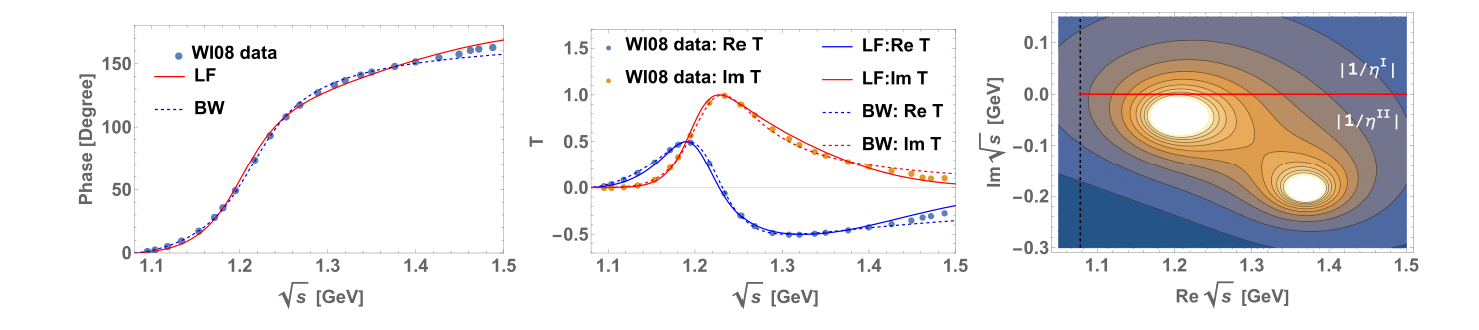 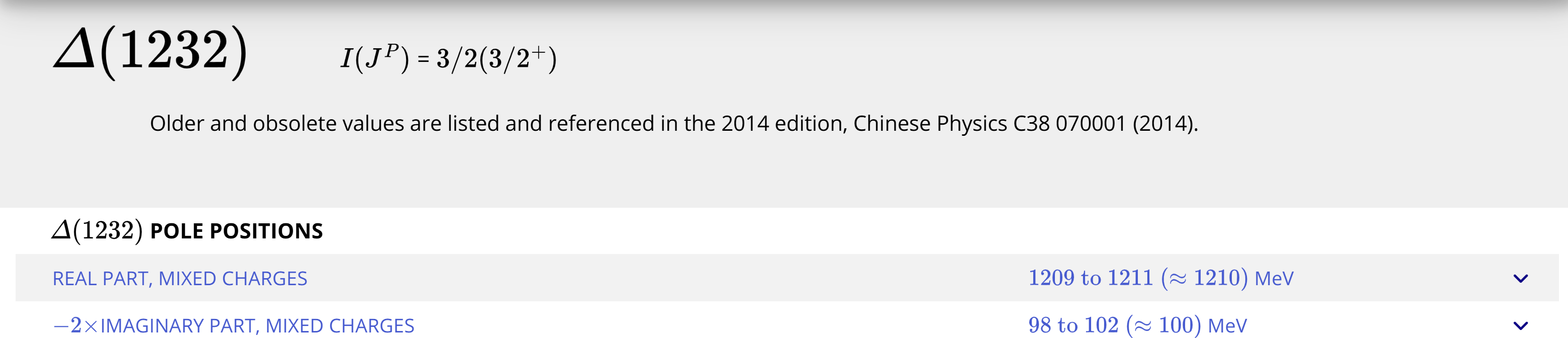 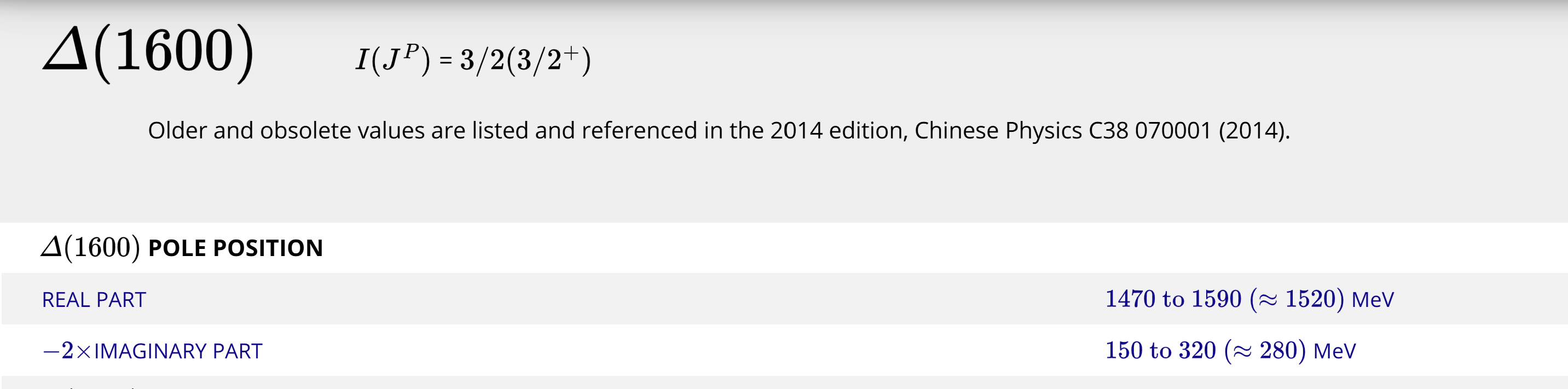 24
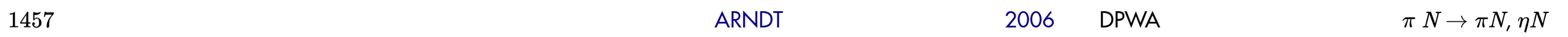 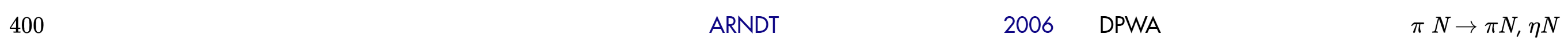 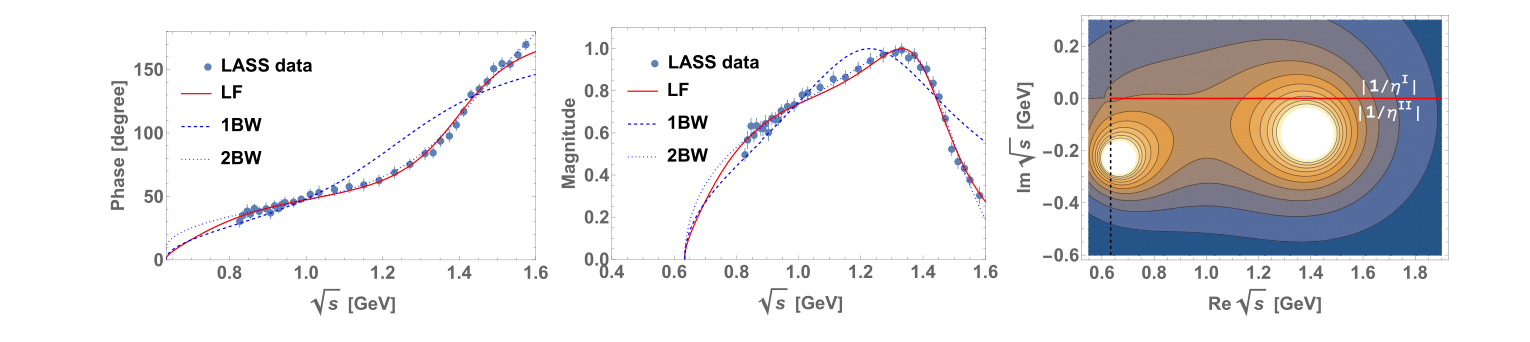 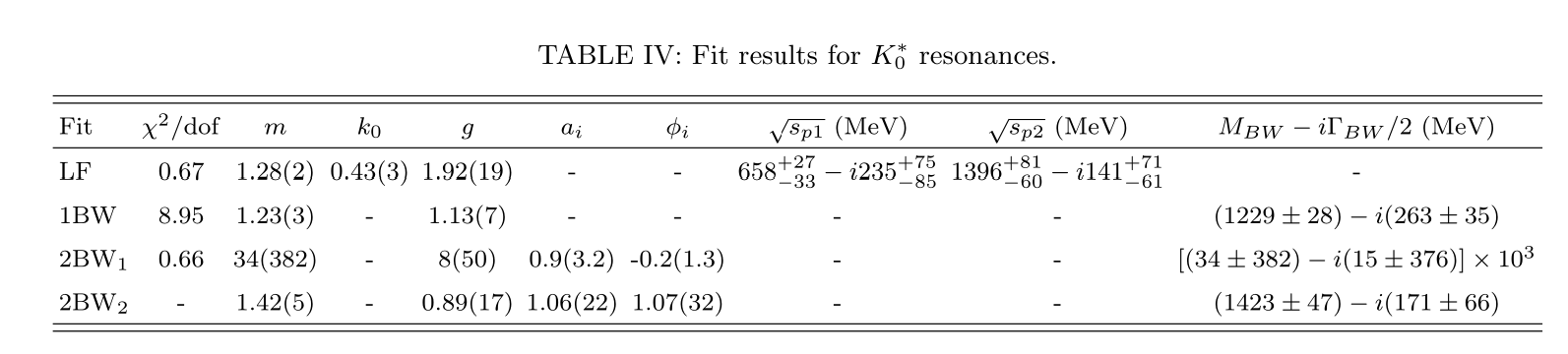 Only three parameters
25
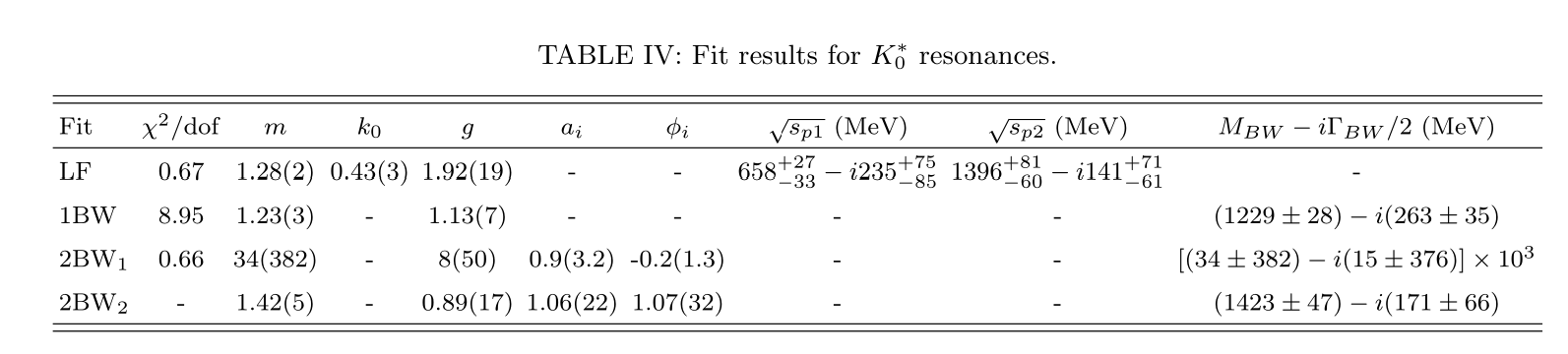 RchPT fit result
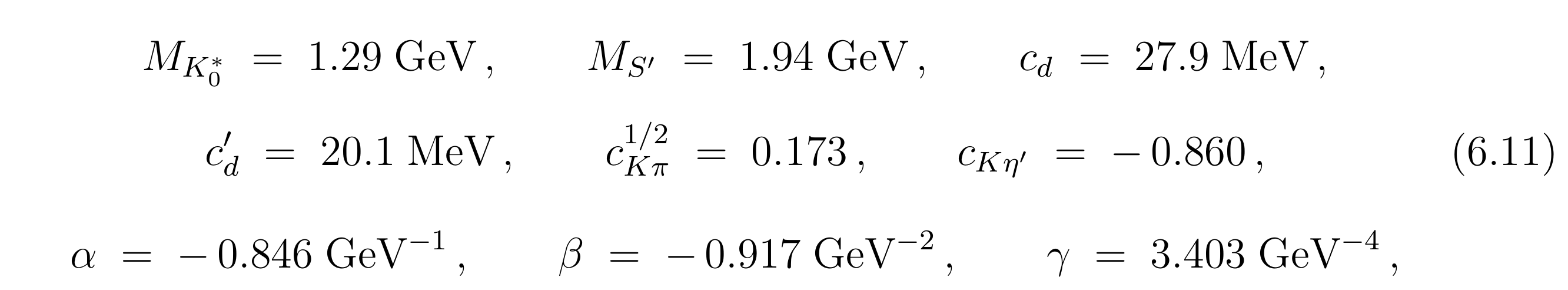 26
M. Jamin, J. A. Oller, and A. Pich, Nucl. Phys. B 587, 331 (2000)
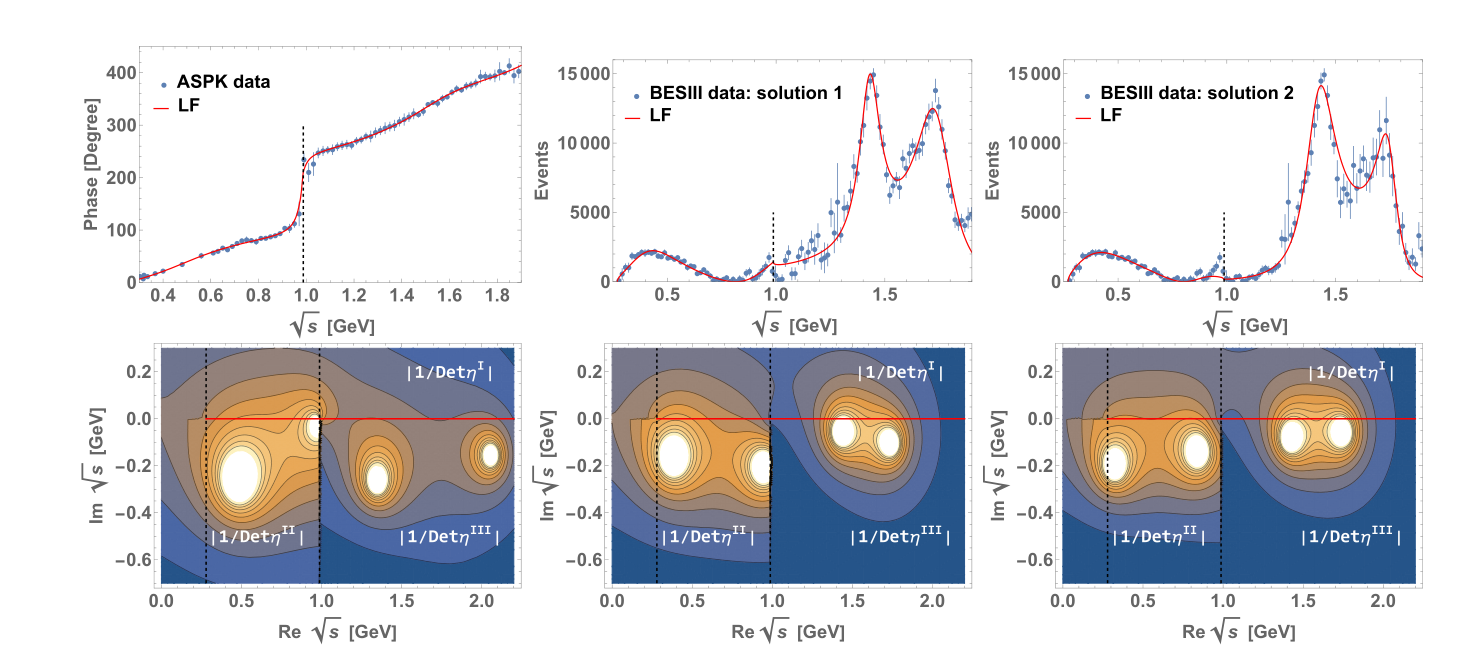 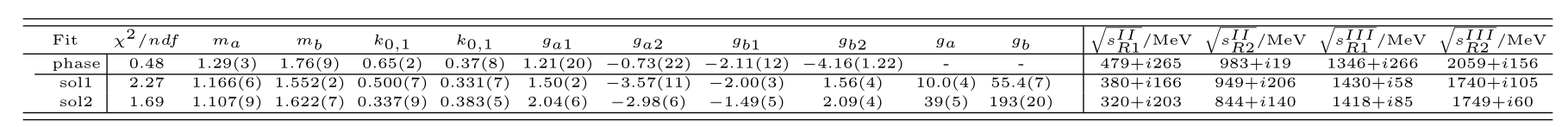 27
Some proposals about X(3872) and X(4012)
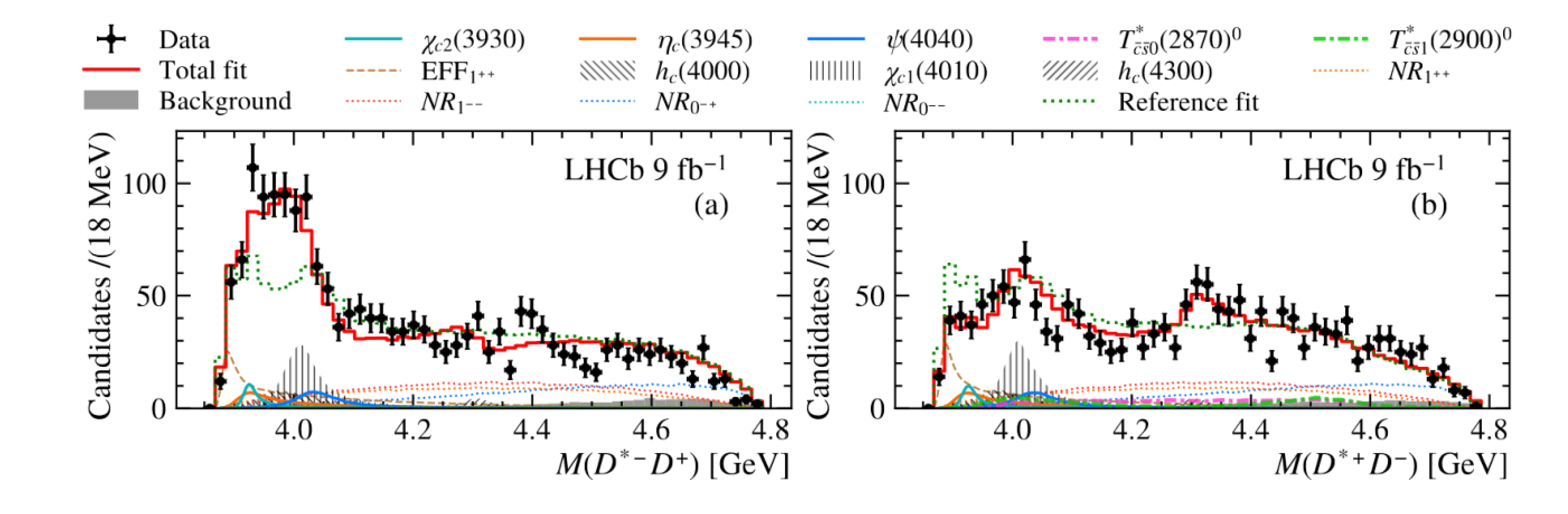 LHCb,  Phys. Rev. Lett. 133(2024)131902
28
Some proposals about X(3872) and X(4012)
ZYZ, Zhiguang Xiao, Phys.Rev.D 96 (2017) 5, 054031
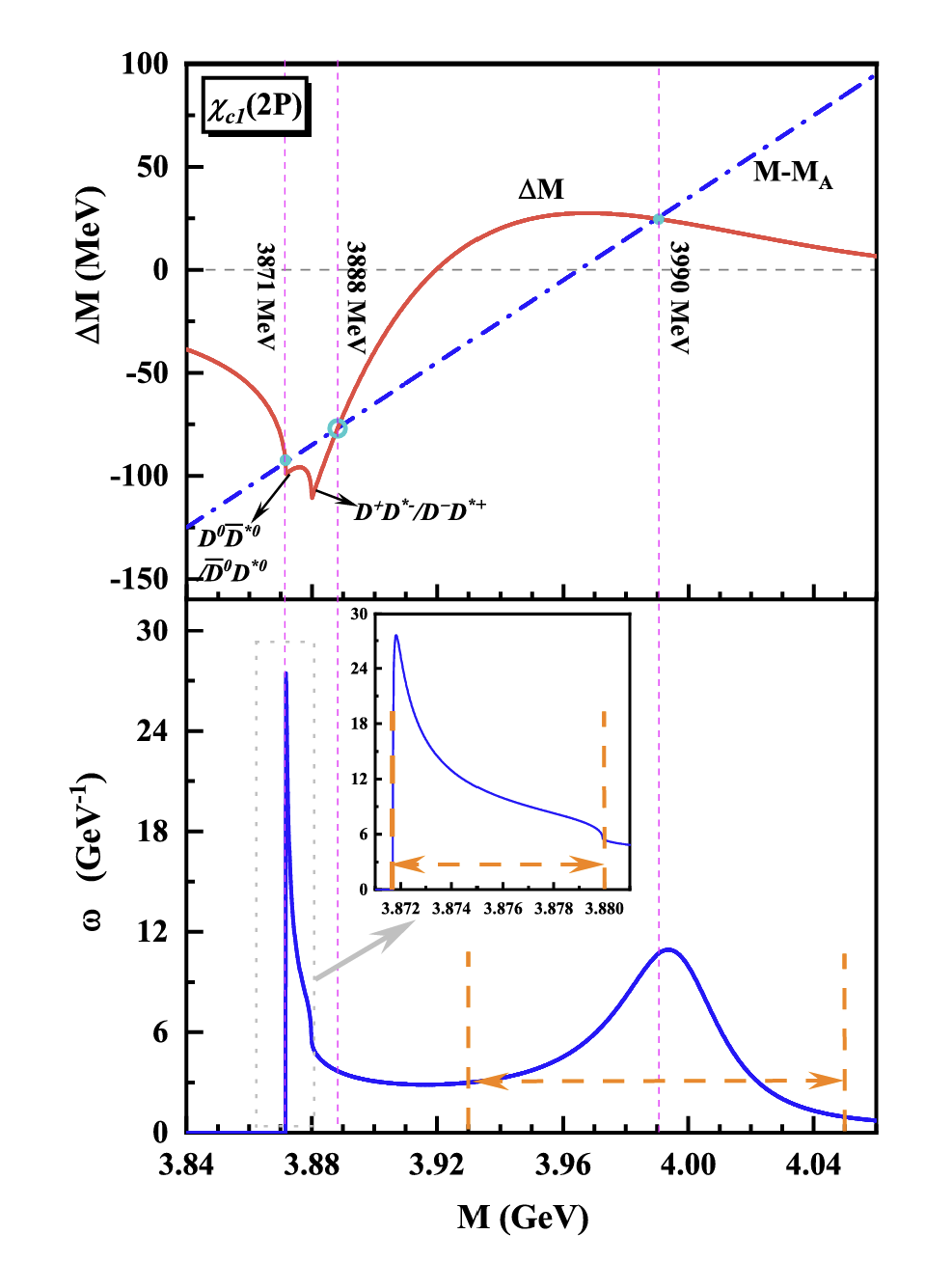 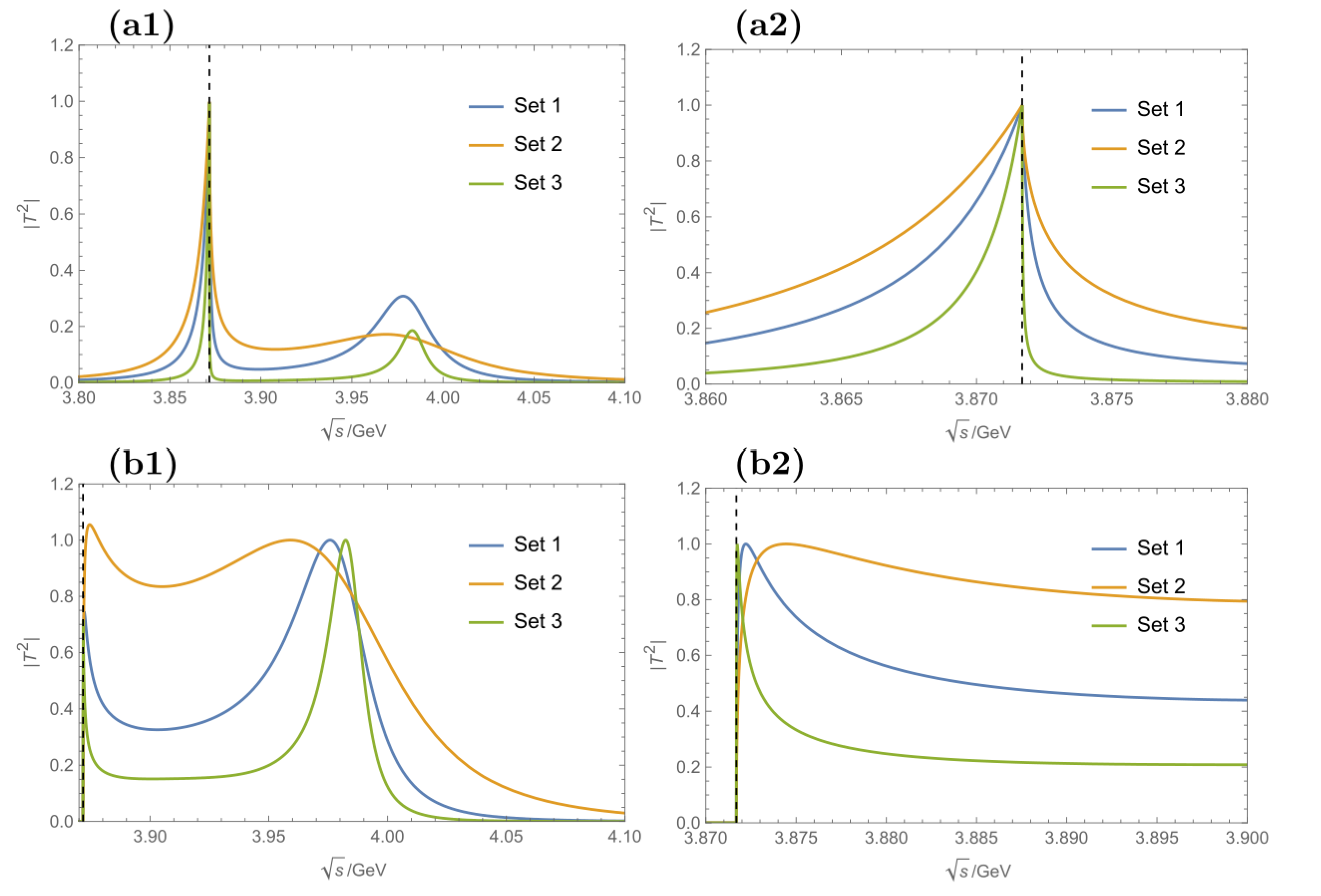 Qian Deng, Ru-Hui Ni, Qi Li,Xian-Hui Zhong, 
Phys.Rev.D 110 (2024) 5, 056034
29
Some proposals about X(3872) and X(4012)
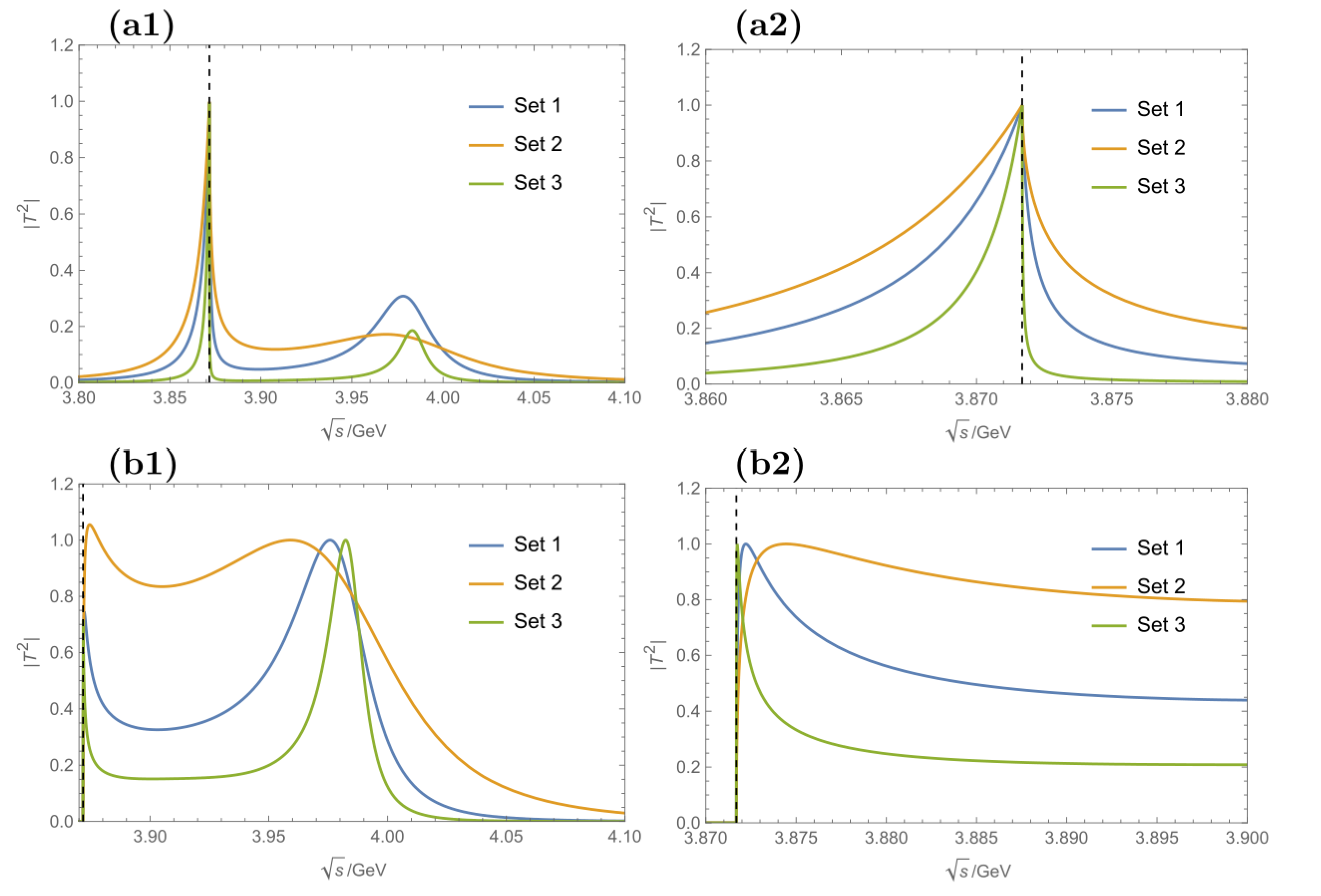 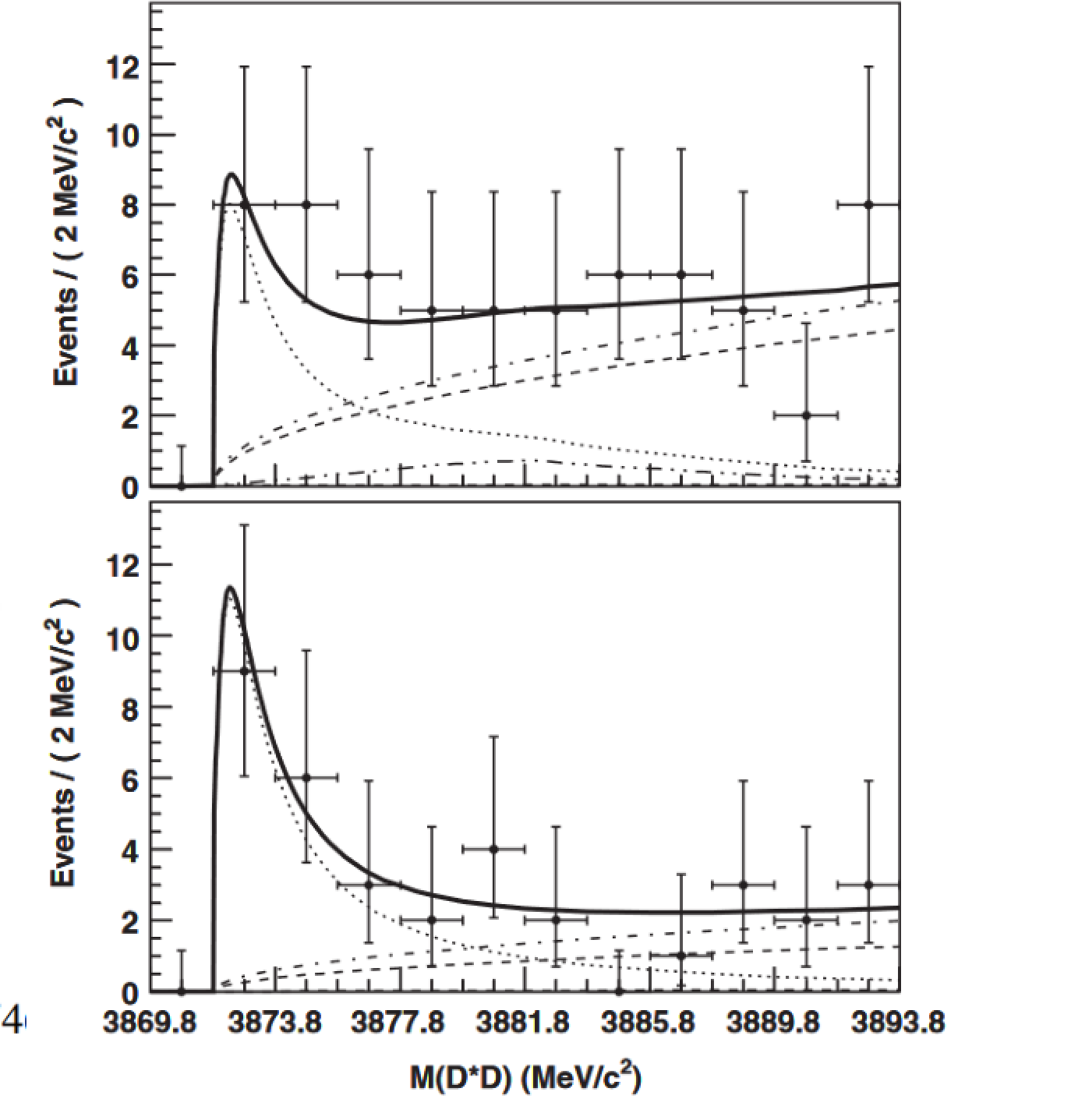 30
Some proposals about X(3872) and X(4012)
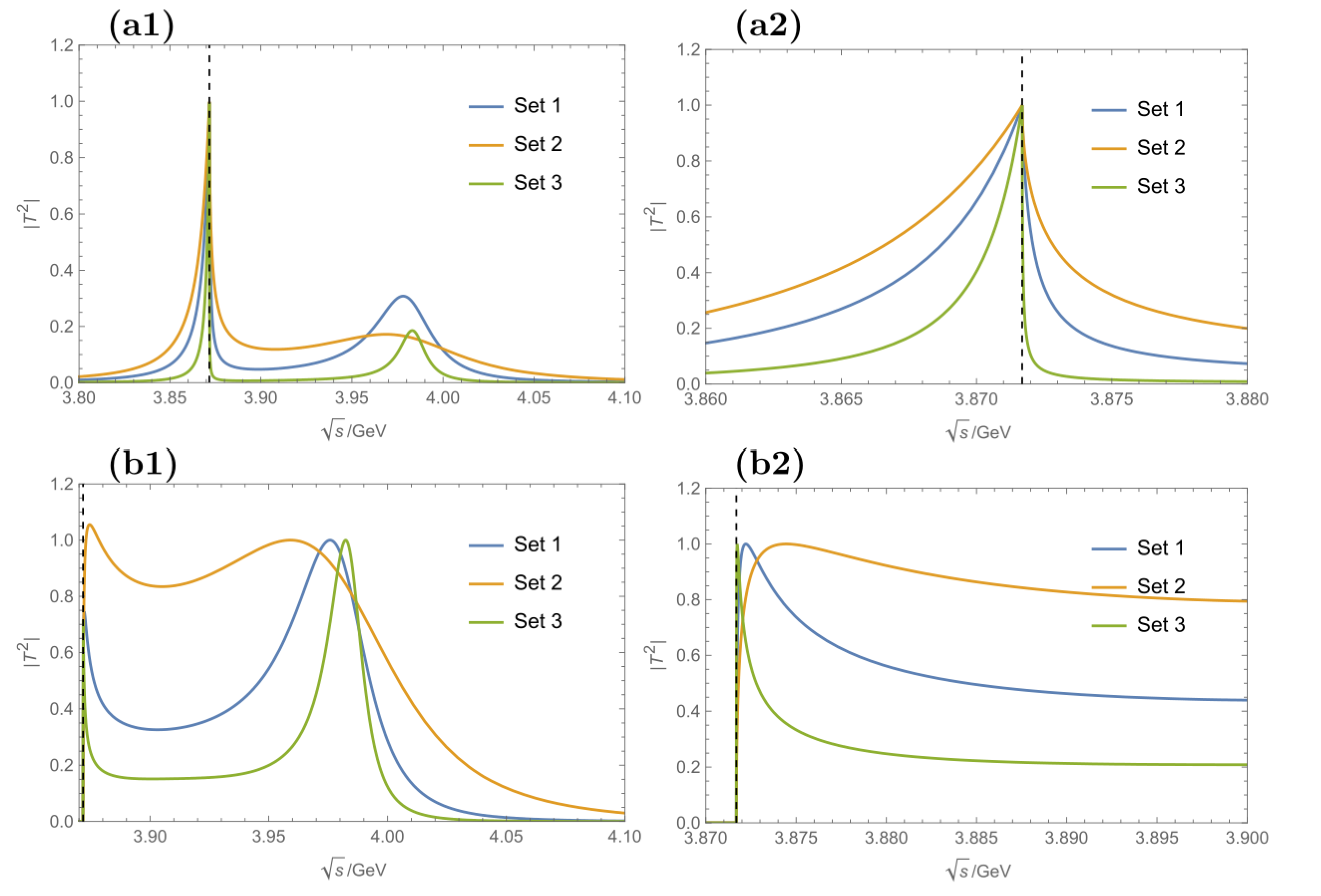 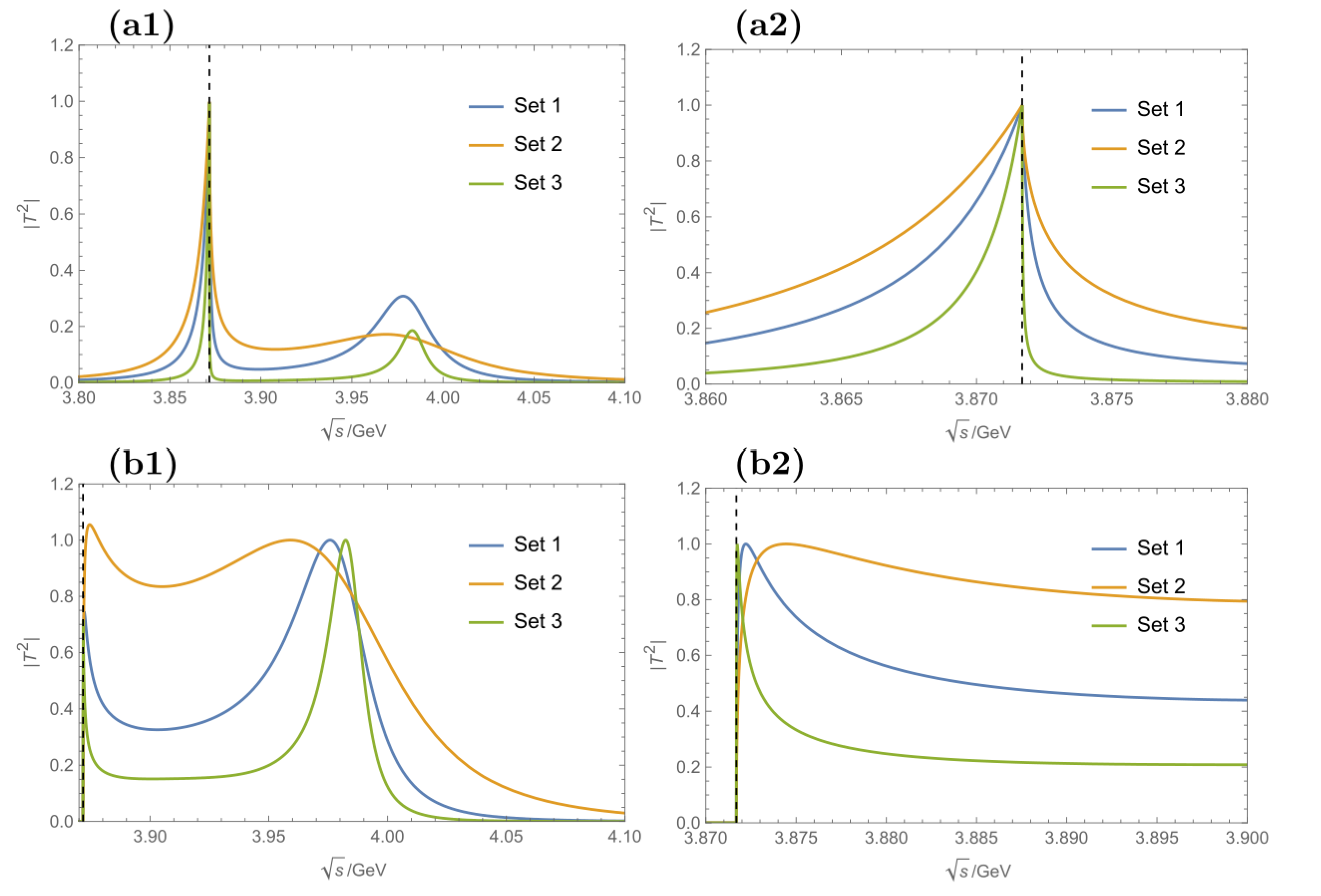 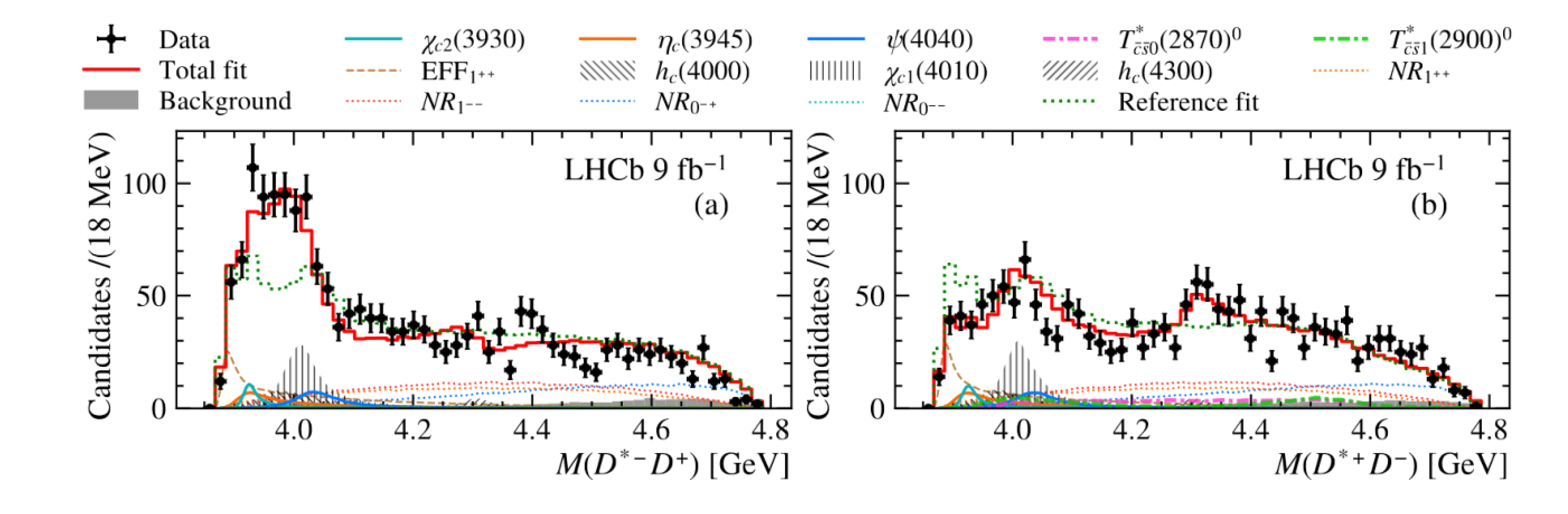 Use Lee-Friedrichs parametrization with fewer parameters
31
Summary
32
Thanks for your patience！

zhouzhy@seu.edu.cn